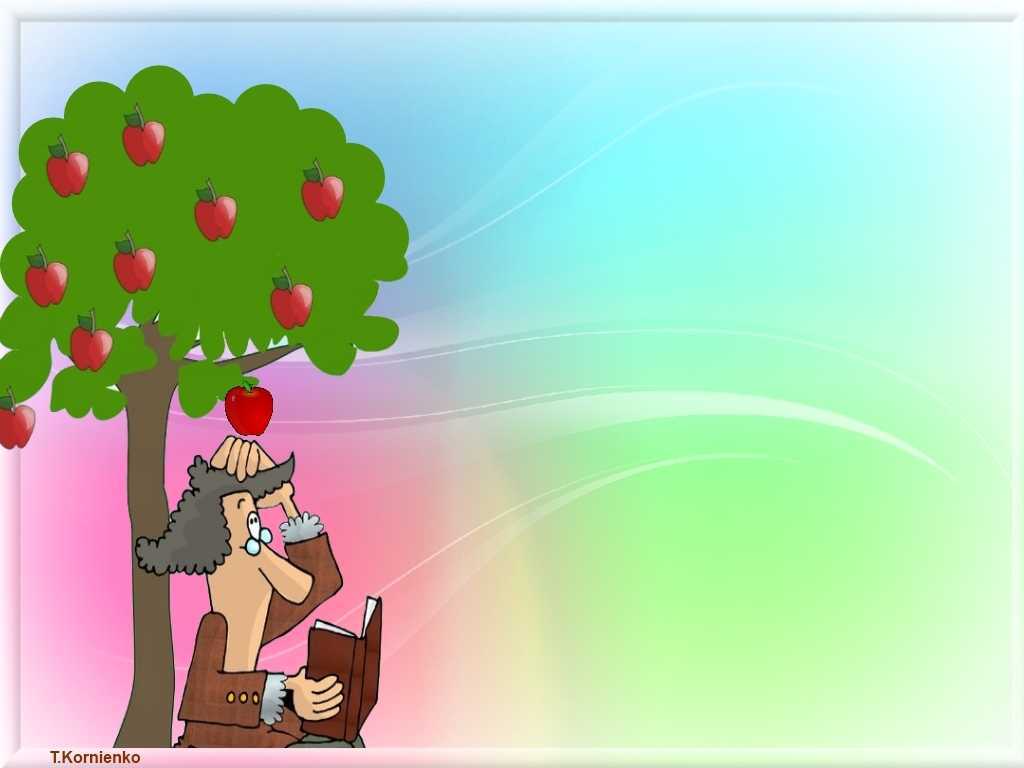 Мастер - клас
Фізичний кафетерій
Урок узагальнення з тем
 «Взаємодія тіл та теплові явища»
Підготувала:
вчитель фізики Богданович А. А.
 Мелекінської ЗОШ І- ІІІ ступенів
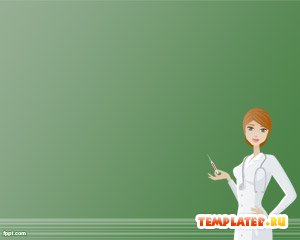 Мета:

навчитися бачити фізику в оточуючих нас явищах, з якими стикаємося щодня і часом не звертаємо на них увагу;

 освоїти уявлення прийоми реалізації компетентності підходу при навчанні фізики.
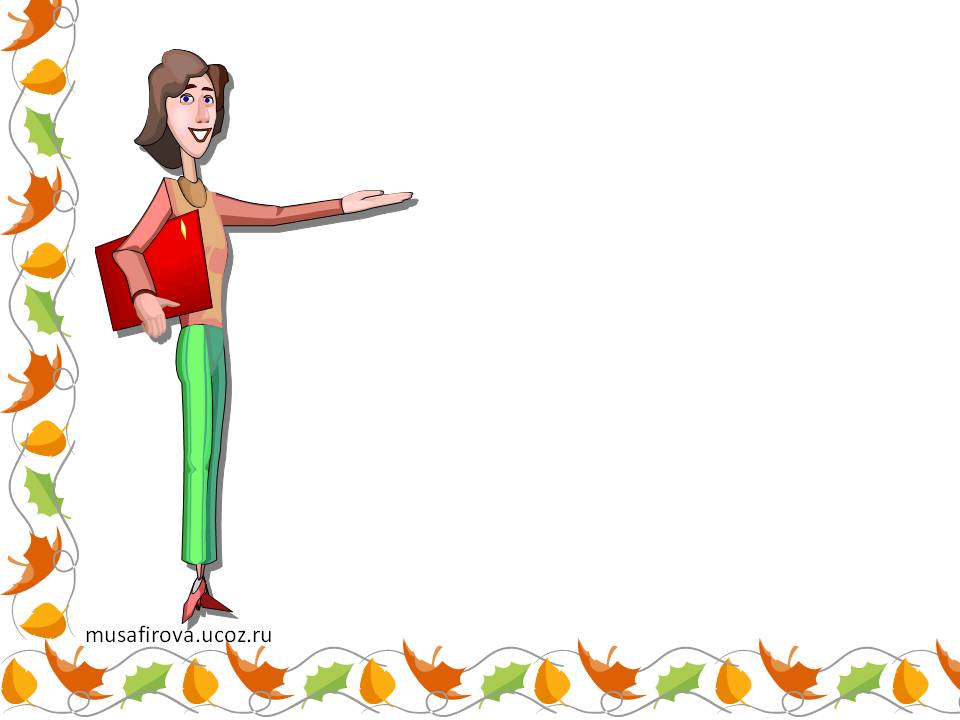 Вас я вітаю, друзі!
Сьогодні в світ науки з вами,
Осягнувши мудрість буття, 
Увійдемо ми твердими кроками.
Робота думки і прагнення до знань
Допоможемо вам зрозуміти всю сутність світобудови.
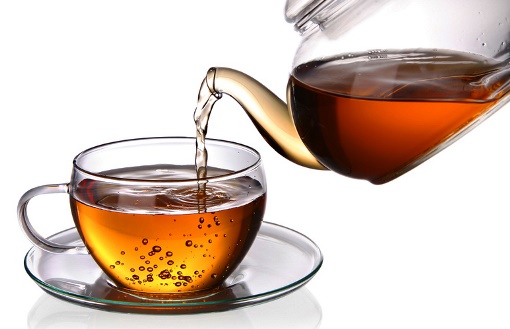 «Фізика за чаєм»
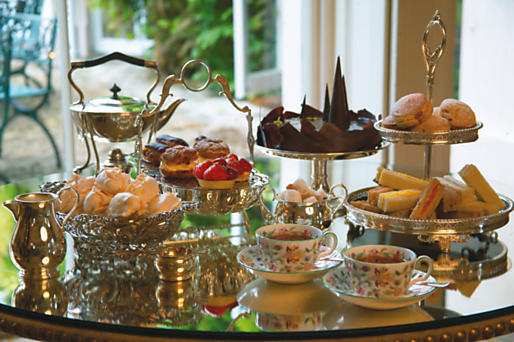 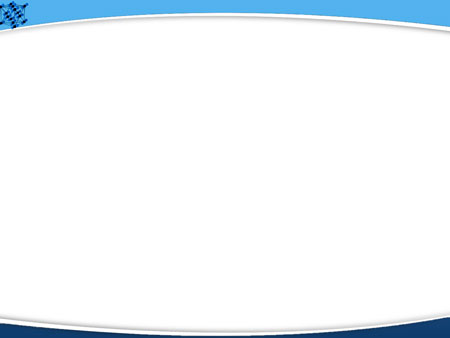 Дифузія - це явище взаємного проникнення молекул однієї речовини між молекулами іншого.
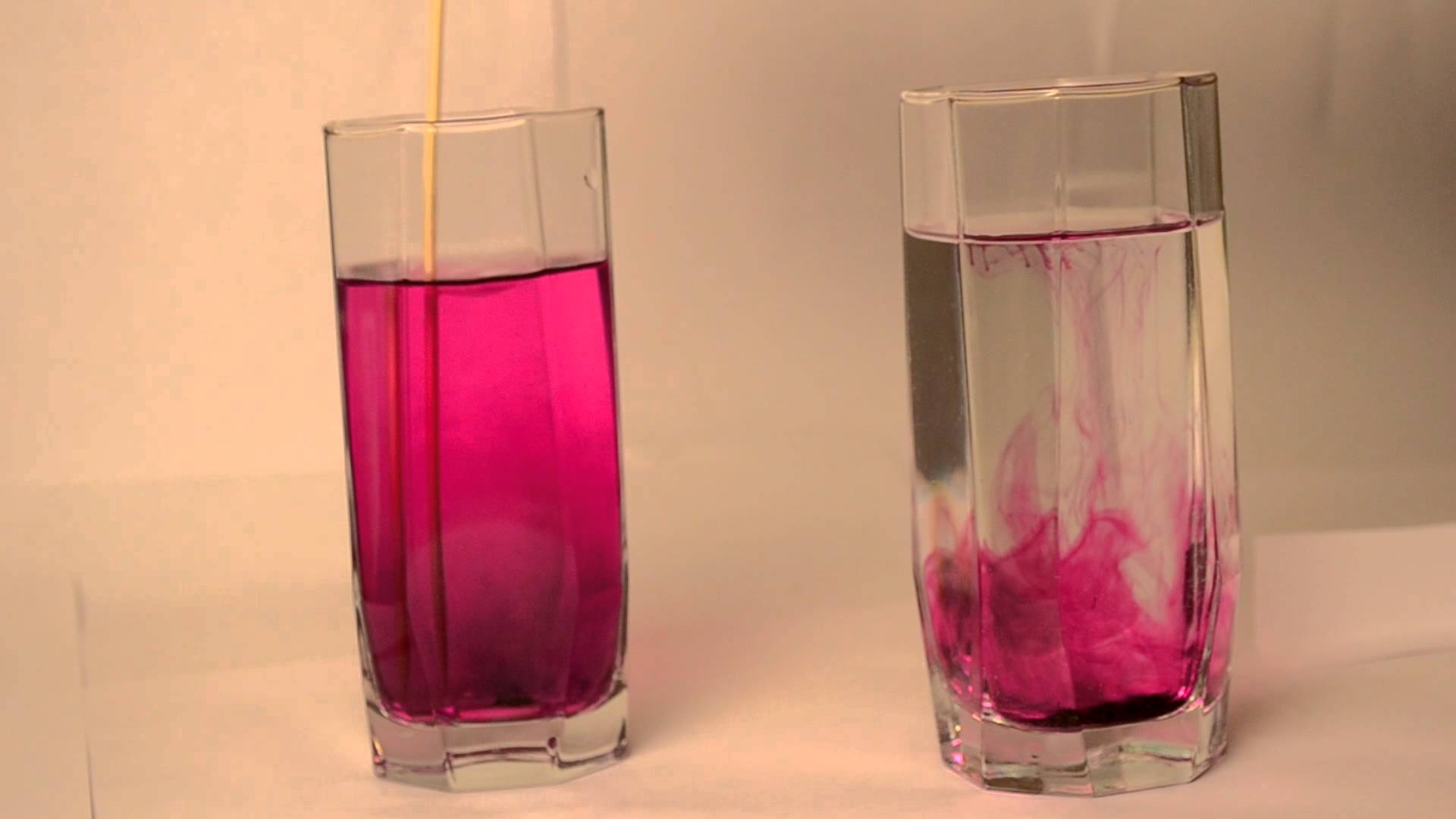 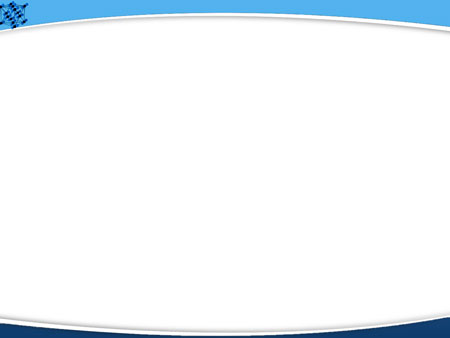 Конвекція – це вид теплопередачі, який здійснюється шляхом перенесення теплоти потоками рідини або газу.
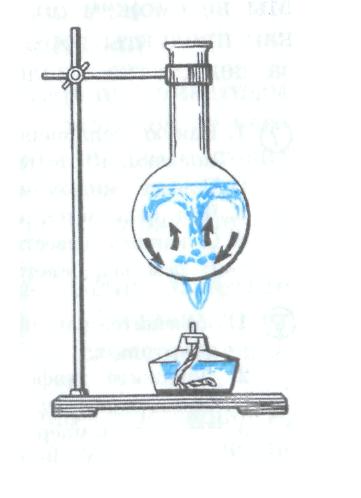 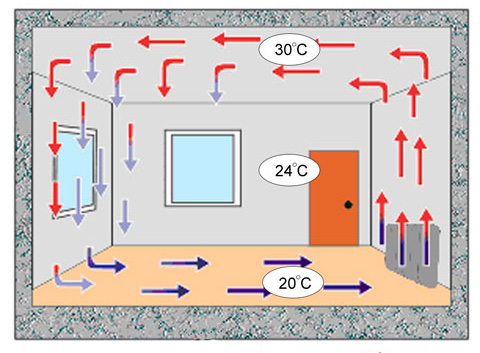 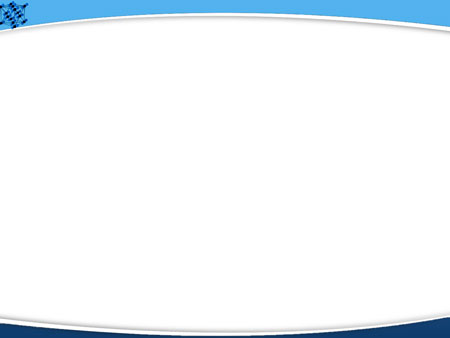 Випаровування – це процес пароутворення з вільної поверхні рідини.
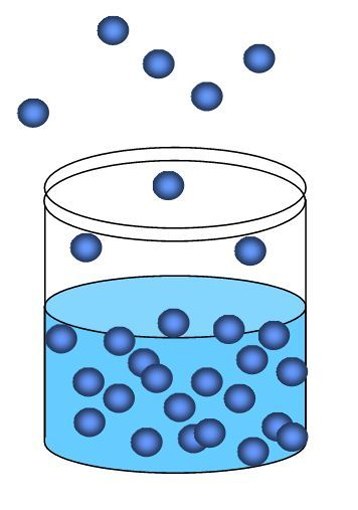 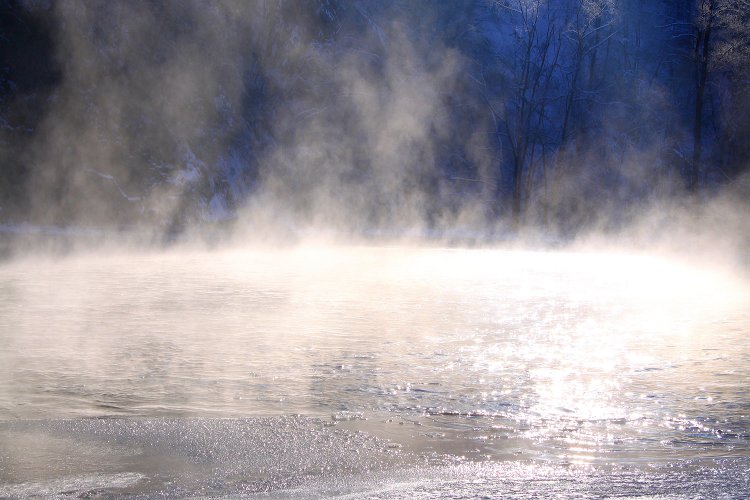 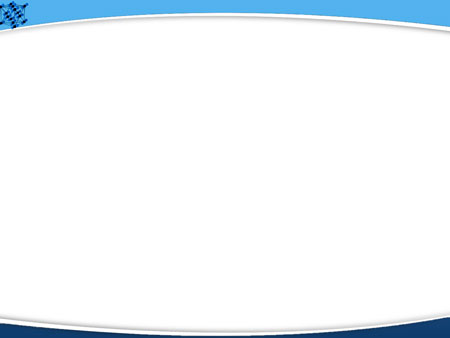 Тиск повітря на поверхню Землі та на всі тіла поблизу неї називають атмосферним тиском.
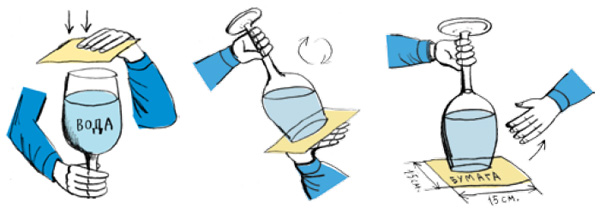 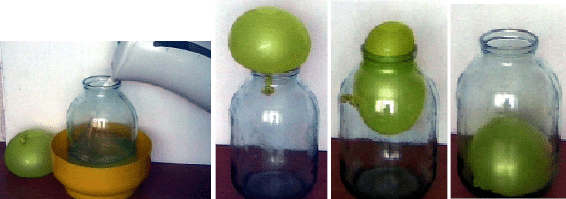 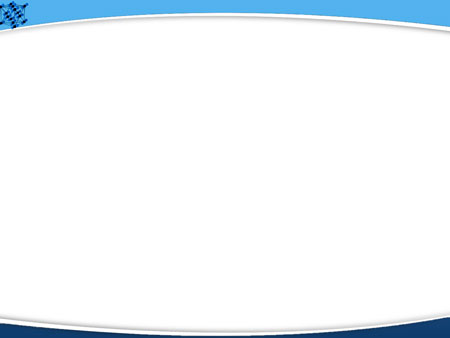 Сила відштовхування
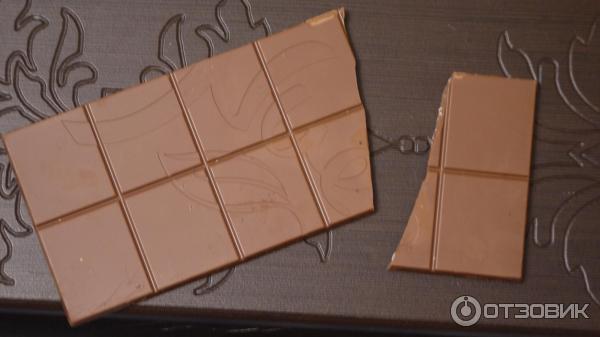 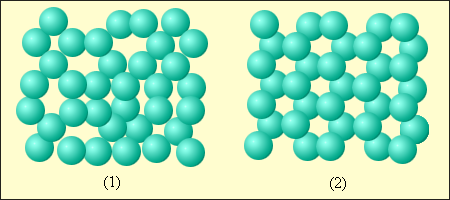 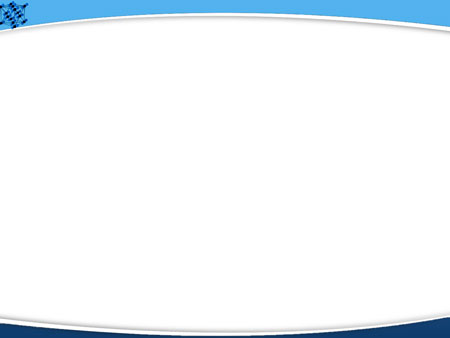 Сила тяжіння
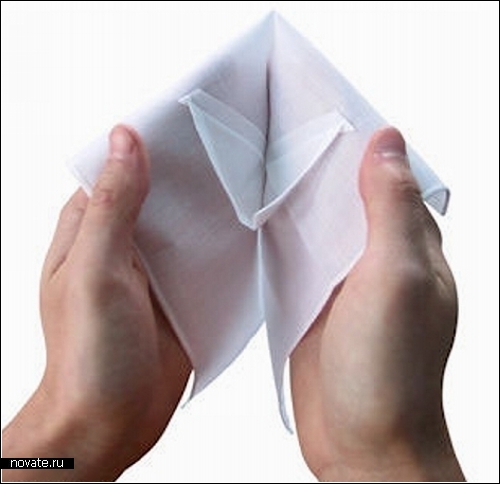 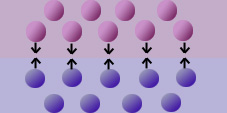 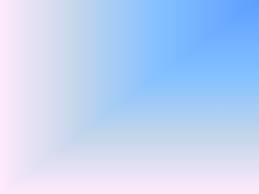 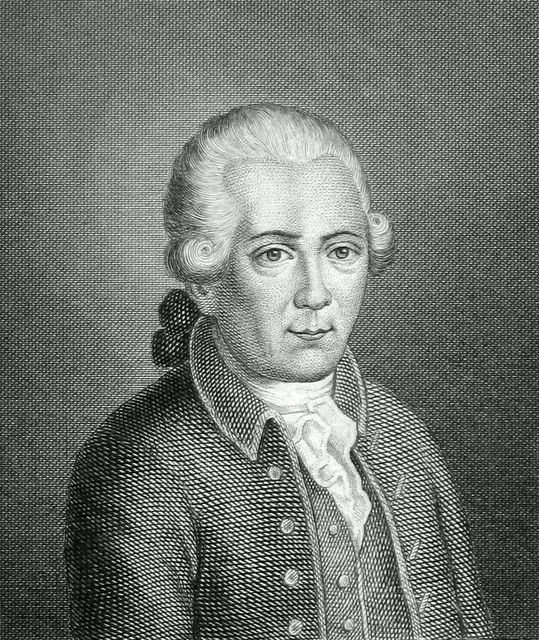 “Те, що змушені відкрити самі, залишає в Вашому розумі доріжку, якою Ви зможете знову скористатися, коли в цьому виникає необхідність”
Георг Крістоф
 Ліхтенберг
Дякую 
за увагу
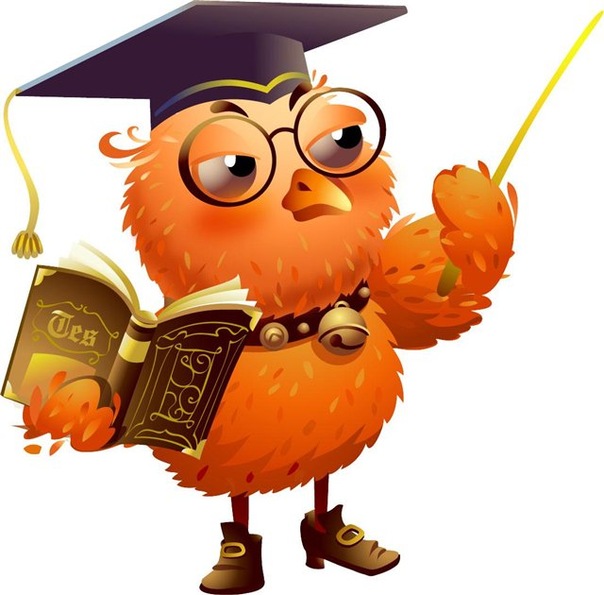